Unit 11– Chemical Reactions Review
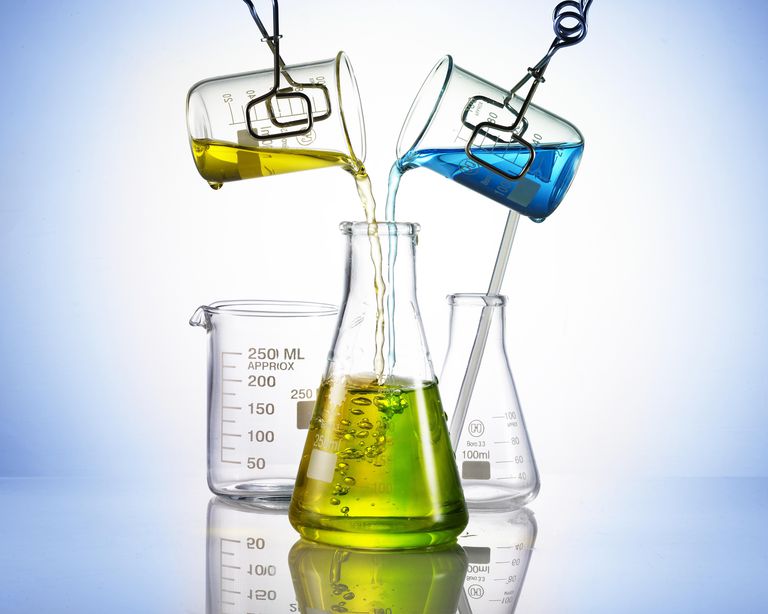 Types of reactions
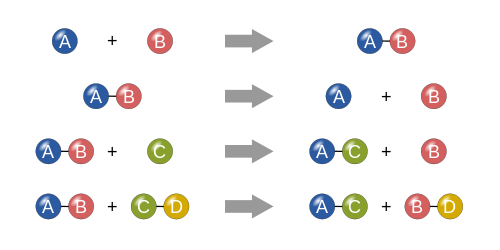 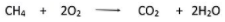 Balancing
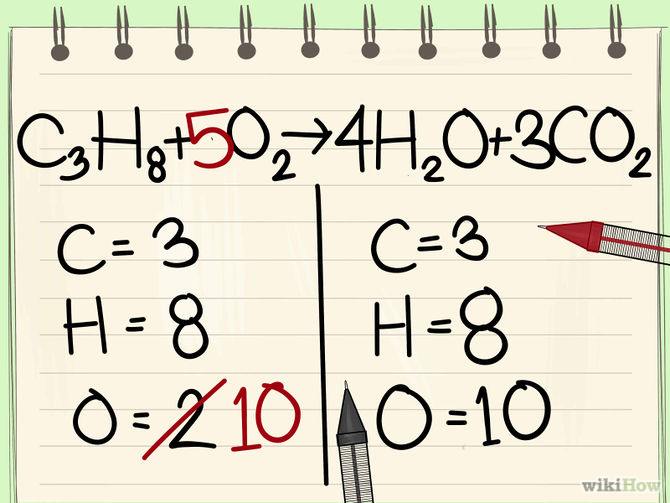 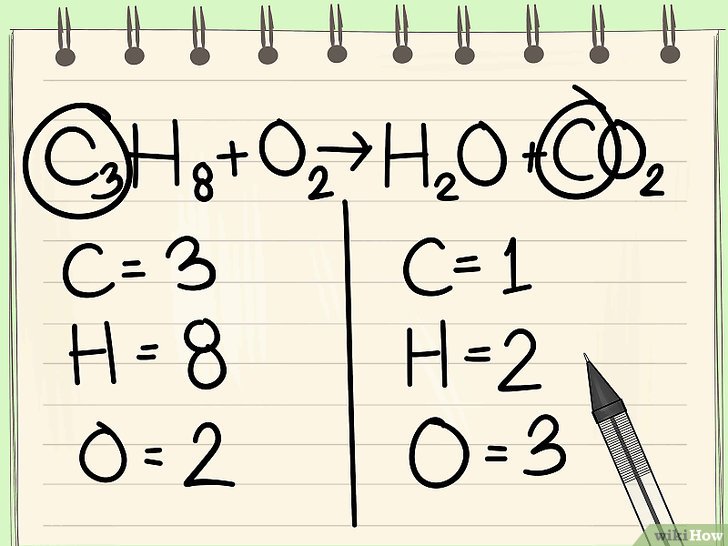 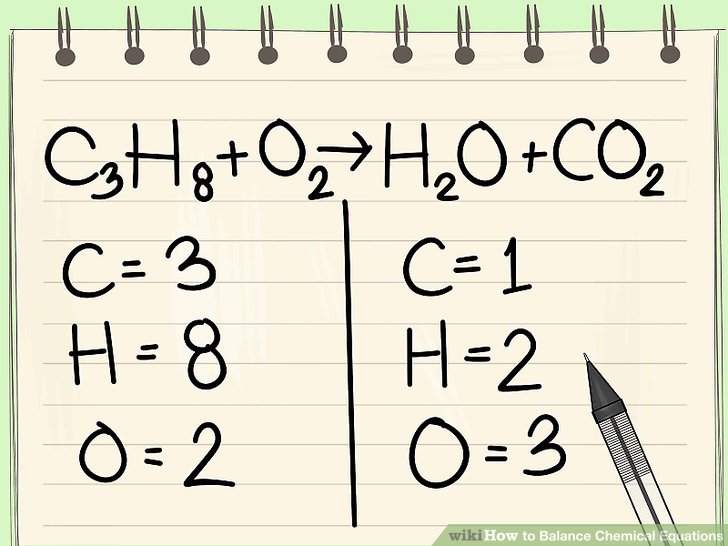 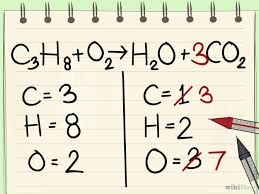 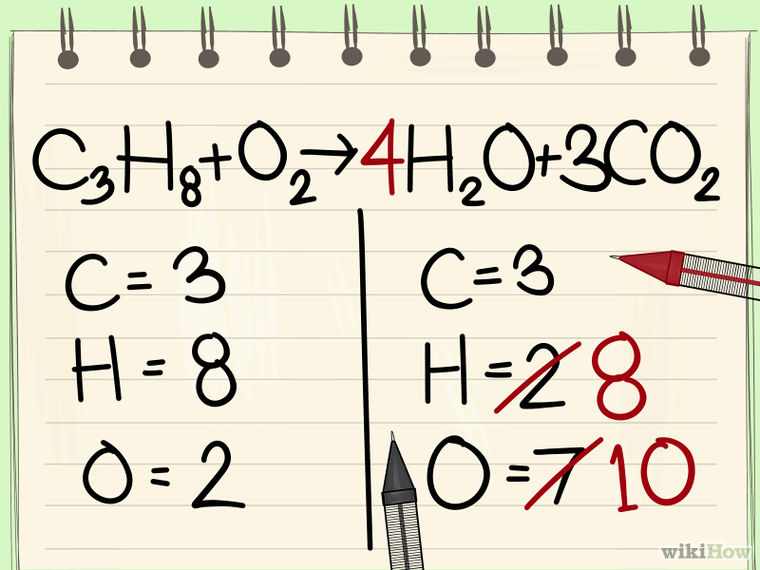 Conservation of Mass
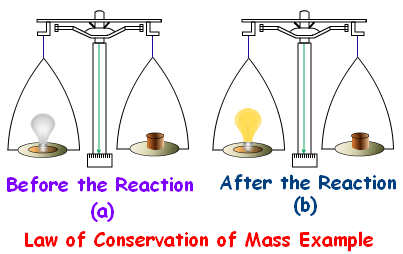 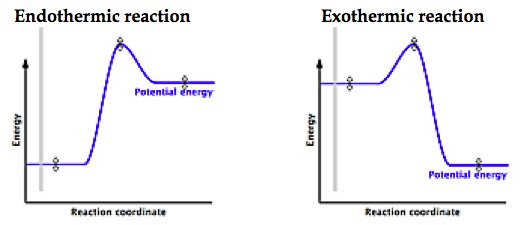 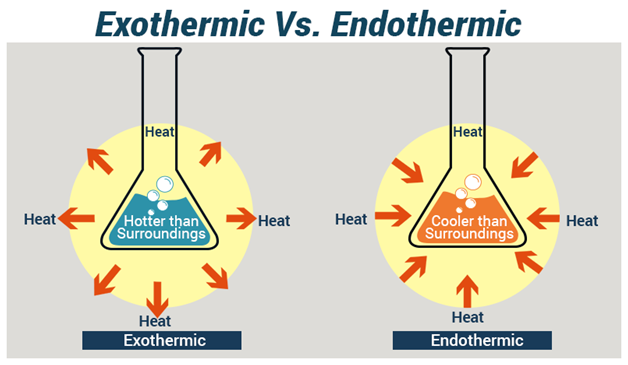 Molar Masses
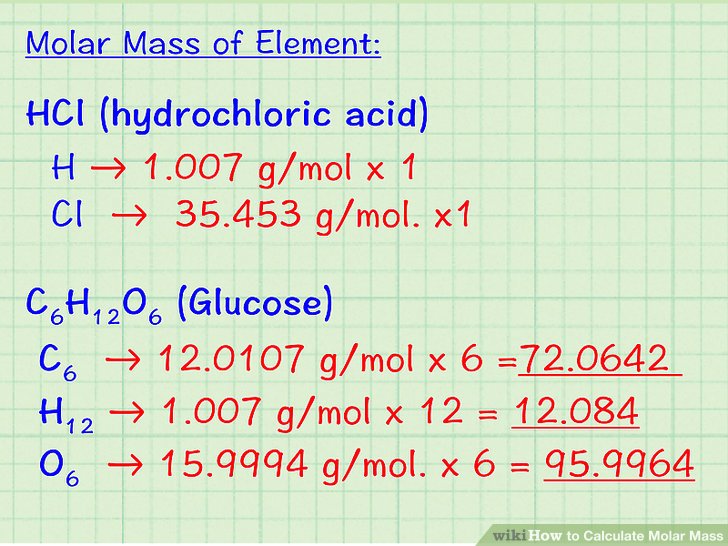 The mole
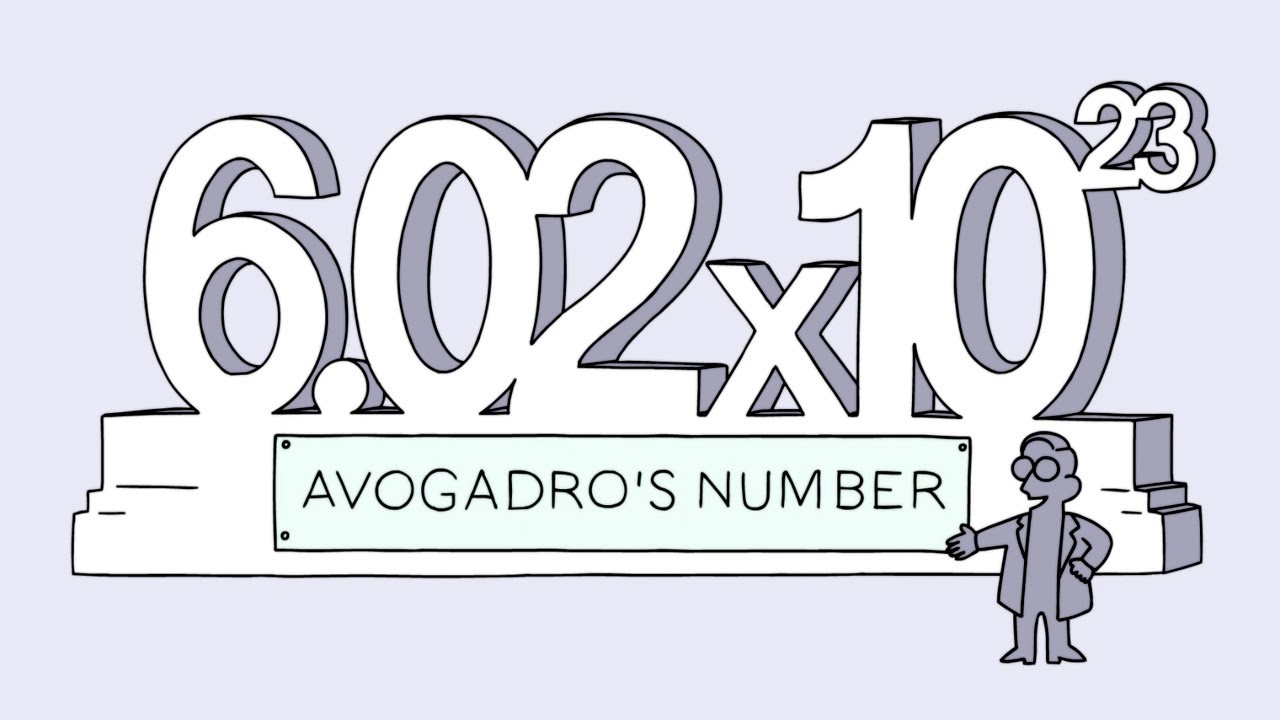 How to study…
Review note packets in your folder
Finish review packet (worth +5 points!)
Look over TAG Sheets and old quiz
Come to conferences to ask questions!